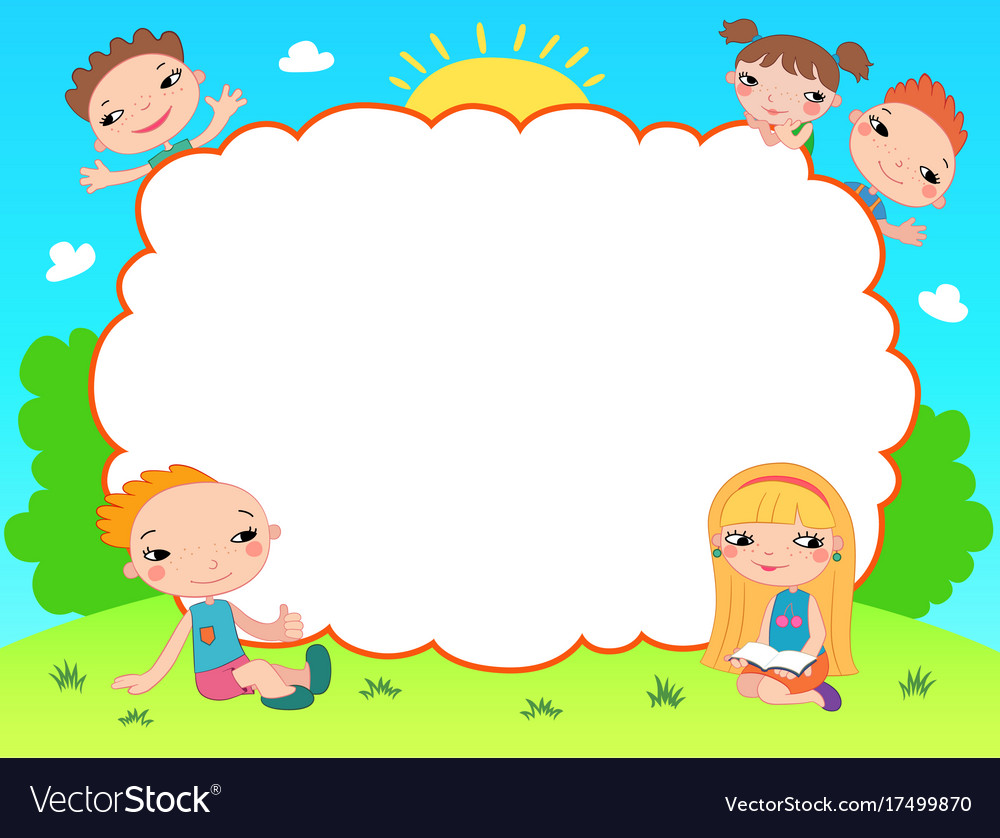 CHÀO MỪNG CÁC EM ĐẾN VỚI TIẾT TIN HỌC LỚP 3
2
TIN HỌC
BÀI 1: EM LÀM QUEN VỚI BÀN PHÍM
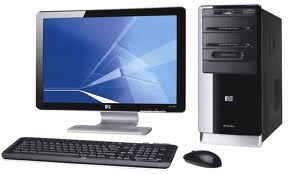 BÀN PHÍM MÁY TÍNH
1
2
3
Em hãy đoán xem đây là gì?
Bạn phải dùng tớ
Để gõ chữ vào 
Và cả số nữa
Tớ là ai nào?
?
MỘT VÀI HÌNH ẢNH VỀ BÀN PHÍM
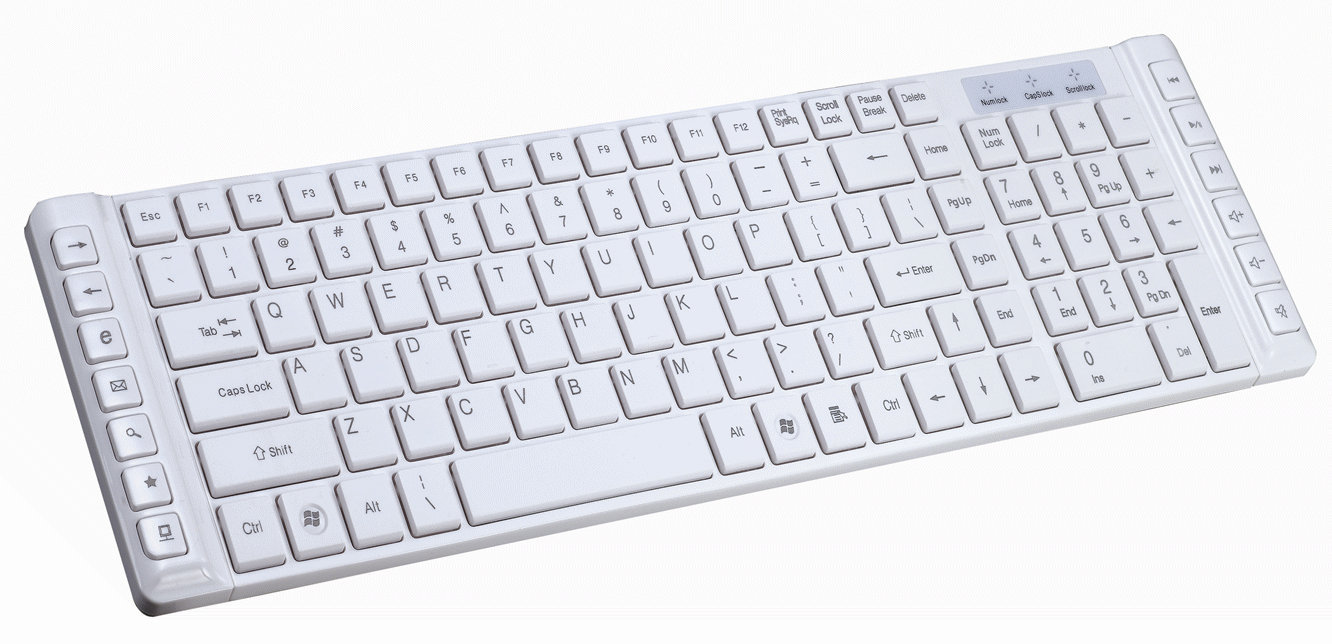 MỘT VÀI HÌNH ẢNH VỀ BÀN PHÍM
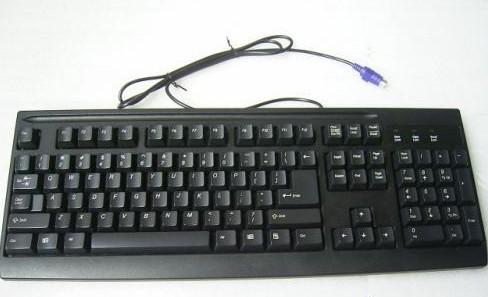 MỘT VÀI HÌNH ẢNH VỀ BÀN PHÍM
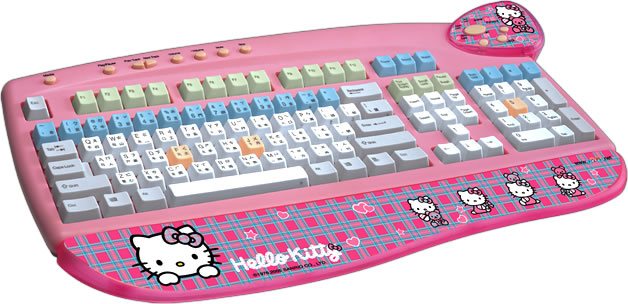 1. TÌM HIỂU VỀ BÀN PHÍM MÁY TÍNH
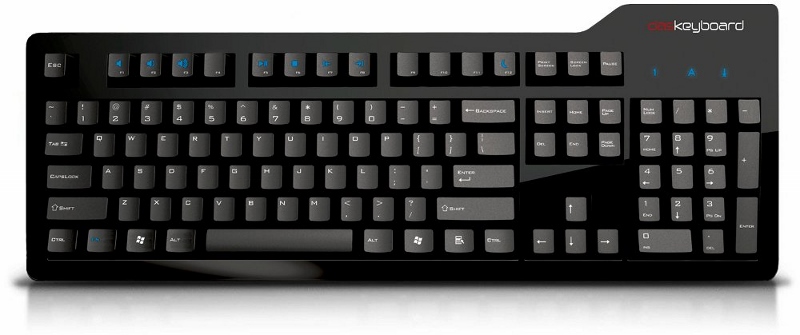 Bµn phÝm m¸y tÝnh
Khu vực chính
Sử dụng bàn phím, em làm được những việc gì dưới đây
Sử dụng bàn phím giúp em gõ chữ, gõ số và gõ các kí hiệu.
Khu vực chính giúp em gõ chữ, gõ số và gõ các kí hiệu.
- Bàn phím thường có bốn khu vực: khu vực phím chức năng, khu vực chính, khu vực phím số và khu vực phím điểu khiển.
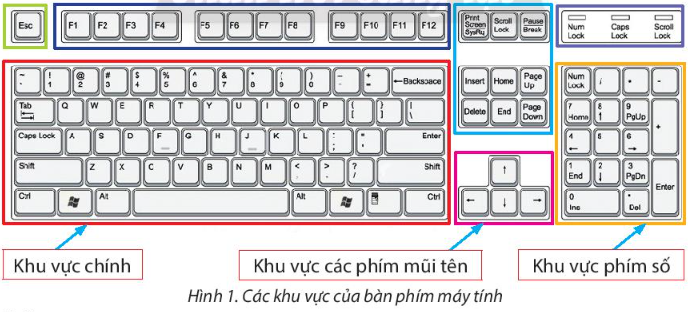 2. KHU VỰC CHÍNH CỦA BÀN PHÍM
Yêu cầu HS quan sát hình về các hàng phím 
trên khu vực chính và gọi tên các hàng phím.
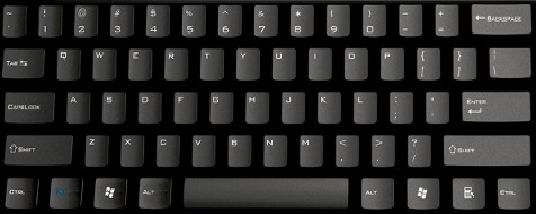 Hàng phím số
Hàng phím trên
Hàng phím cơ sở
Hàng phím dưới
Hàng phím dưới cùng
* Hàng phím số:
* Hàng phím trên:
* Hàng phím cơ sở:
* Hàng phím dưới:
MỞ RỘNG
Em hãy quan sát các phím trên hàng phím cơ sở và chỉ ra những phím nào khác biệt với các phím còn lại?
Em hãy chọn biểu tượng phần mềm Wordpad trên màn hình nền. Em nháy đúp chuột để kích hoạt phần mềm đó. Đặt tay lên bàn phím và gõ dòng chữ tên em (không dấu).
THỰC HÀNH
Em hãy ghép các dãy phím với hàng phím của chúng 
trên bàn phím.
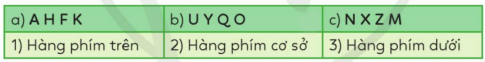 Nếu muốn gõ từ "TIN HOC", em cần sử dụng các 
phím ở những hàng phím nào?
Để gõ từ "TIN HOC", em cần sử dụng các phím ở hàng phím trên, hàng phím cơ sở và hàng phím dưới.